Муниципальное казённое образовательное учреждение дополнительного образования
Центр дополнительного образования детей
Новые формы организации летнего отдыха  детей
Педагог дополнительного образования Леонтьева Наталья Владимировна
с. Богучаны, 2018 год
День семьи любви и верности
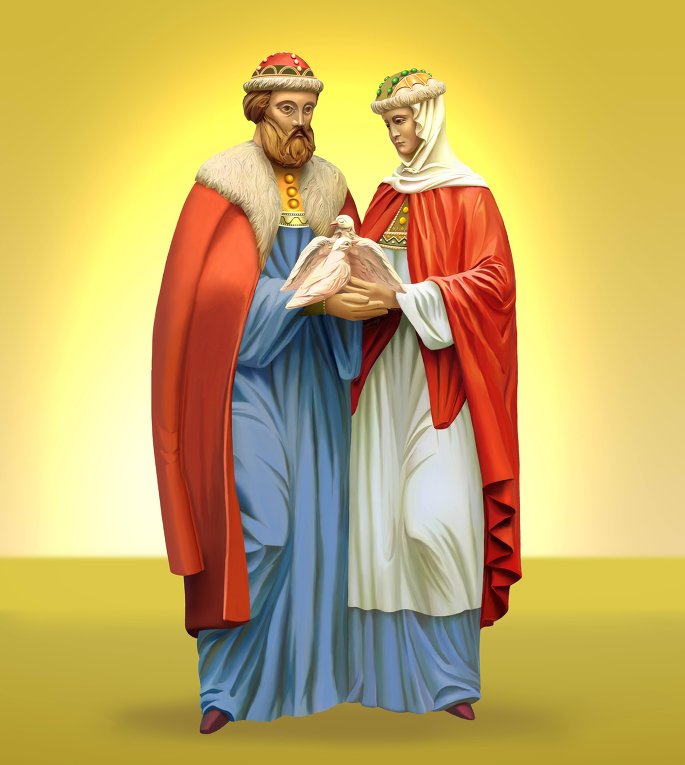 Период реализации проекта - в течении месяца (июнь)

Возраст детей: 9 – 11 лет
Актуальность.      В силу сильной загруженности родителей уделяется недостаточно внимания совместной деятельности детей и родителей.
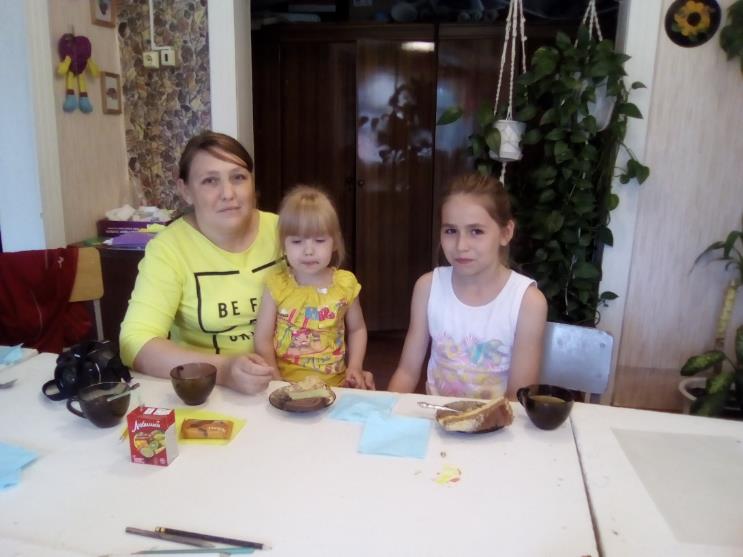 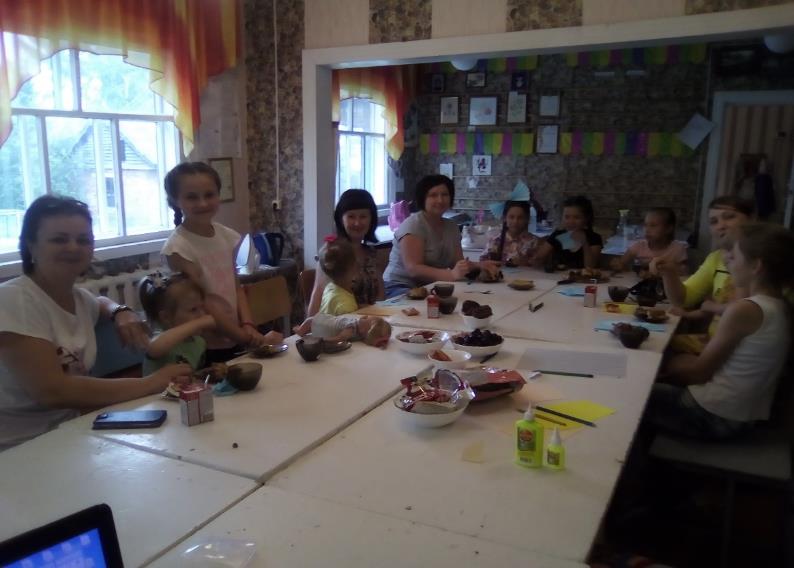 Семья Смолиных на празднике, посвященном Дню семьи
Родители вместе с детьми отмечают День семьи
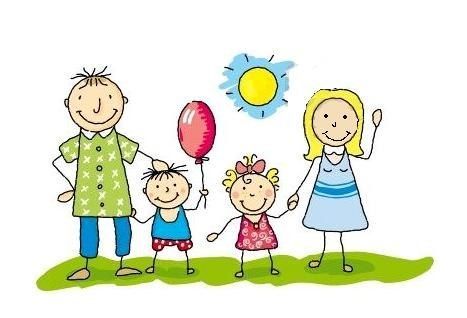 Семья – это то, что мы делим на всех,Всем понемножку: и слезы, и смех,Взлет и падение, радость, печаль,Дружба и ссоры, молчанья печать,Пусть мчатся секунды, недели, года,Семья – это то, что с тобою всегда!
Проблема.
    Обесценивание традиционных семейных понятий: любовь, терпимость, 
верность, взаимопомощь и взаимовыручка.
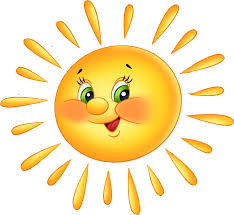 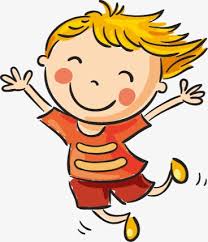 Цель проекта «День семьи, любви и верности»
Воспитать у детей любовь и уважение ко всем членам семьи.
Формирование представления о семье, семейных традициях
Задачи проекта:
Изучить историю праздника.
Узнать символ праздника и легенду о символе праздника.
Изготовить индивидуальное панно «Моя семья» в технике скрапбукинг.
Изготовить коллективное панно «День семьи, любви и верности» в технике скрапбукинг.
Изучить семейные традиции, любимые блюда, мечты, пожелания любимым
Придумать сценарий итогового совместного детско - взрослого мероприятия.
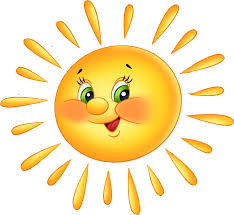 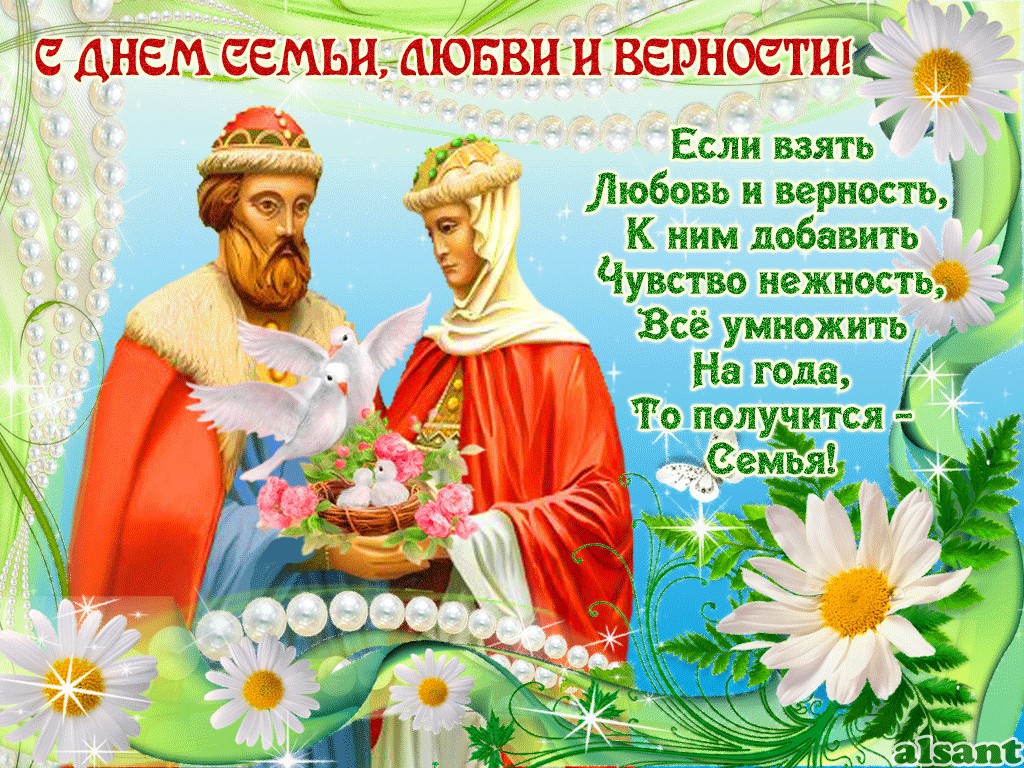 В России есть свой праздник влюбленных -  Всероссийский день семьи, любви и верности!      С 2008 года 8 июля отмечается день святых Петра и Февроньи Муромских — православных покровителей семьи и брака. это пара, которая является образцом идеальных семейных отношений.
Медаль за любовь и верность
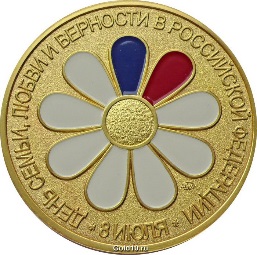 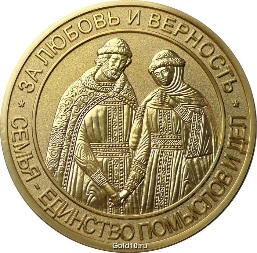 Медаль вручается лучшим семьям России
Символ праздника - ромашка
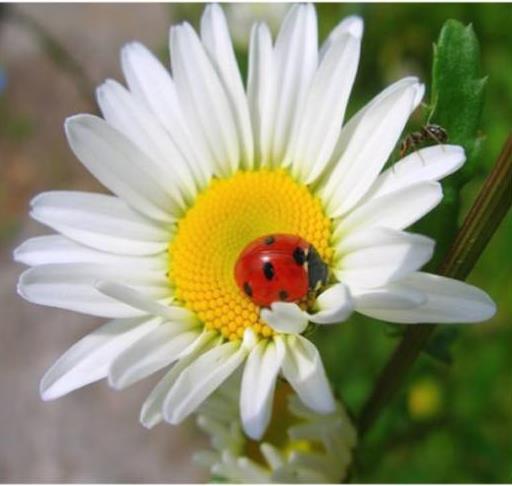 Ромашка - простой, но в то же время удивительно красивый цветок. Это очень родной, домашний символ. Кроме того – это символ лета, тепла, уюта, чистоты и невинности, скромность и
первая любовь
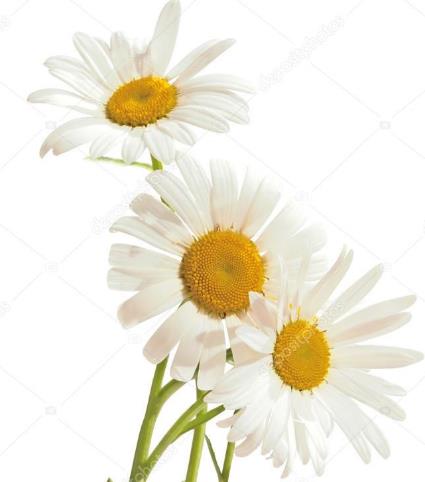 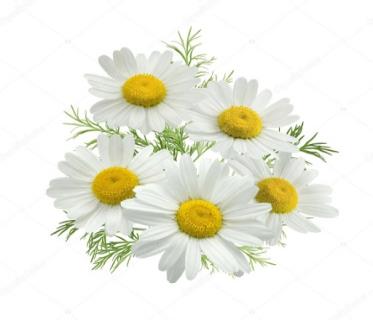 Вопросы анкеты:
Кто такие Пётр и Февронья?
Знаете, вы праздник «День семьи, любви и верности!» и почему он так
 называется? 
Кто основатели праздника?
Почему именно в городе Муроме Владимирский области празднуется праздник?
Почему символ праздника ромашка?
ВЫВОД: дети и родители, ничего о празднике не знают.
Домашнее задание.
Изучили историю праздника.
Оформили буклеты «История о Петре и Февронии», символе праздника «Легенда о ромашке», загадки, истории традиции.
Сделали эскизы.
Подобрали фотографии и фон.
Изготовили цветы.
Оформили панно.
Подготовили сценарий праздника: игры, ребусы, загадки, пословицы, поговорки.
Пригласили гостей родителей, братьев сестрёнок.
Испекли торт и провели праздник.
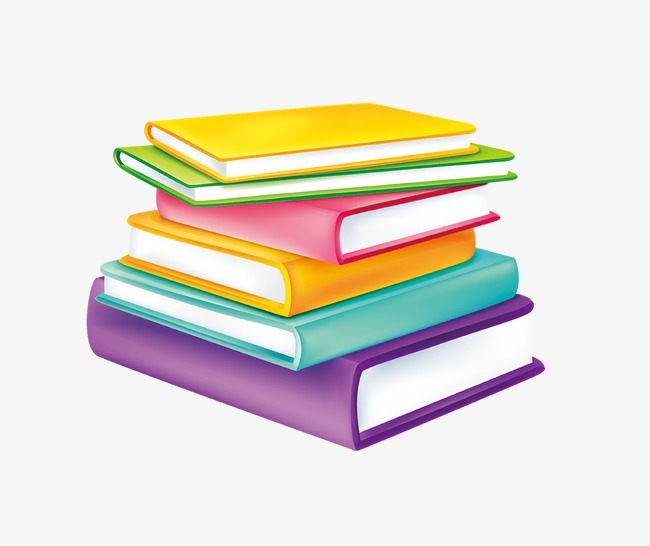 Работа над проектом:
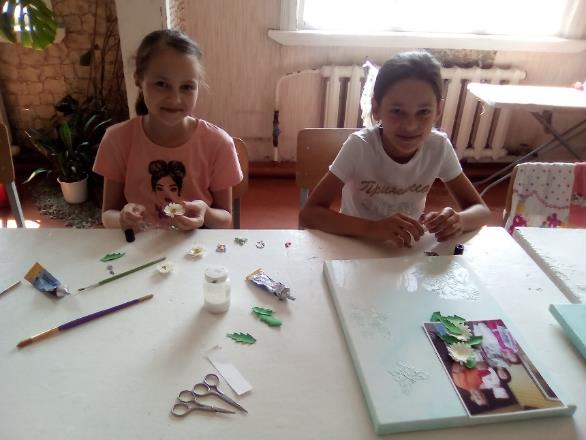 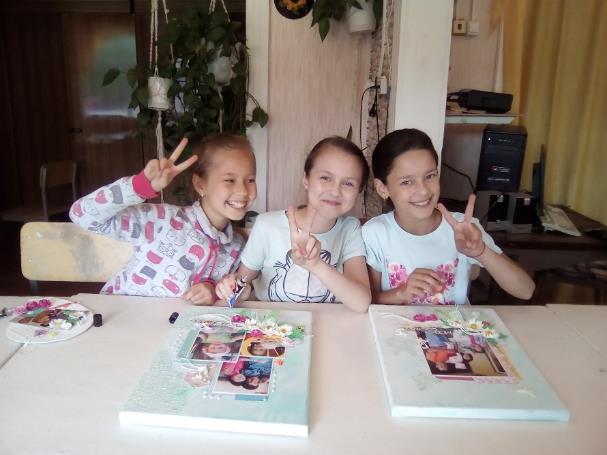 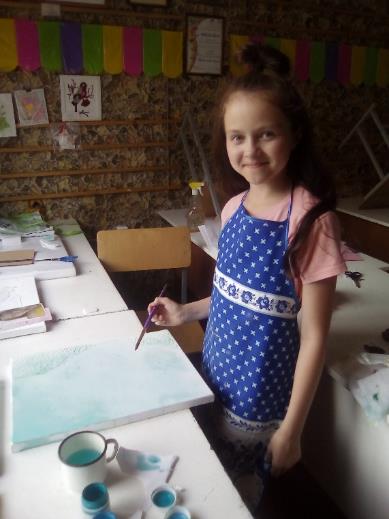 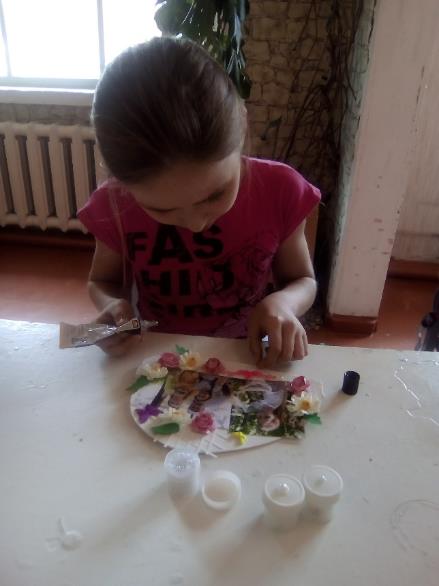 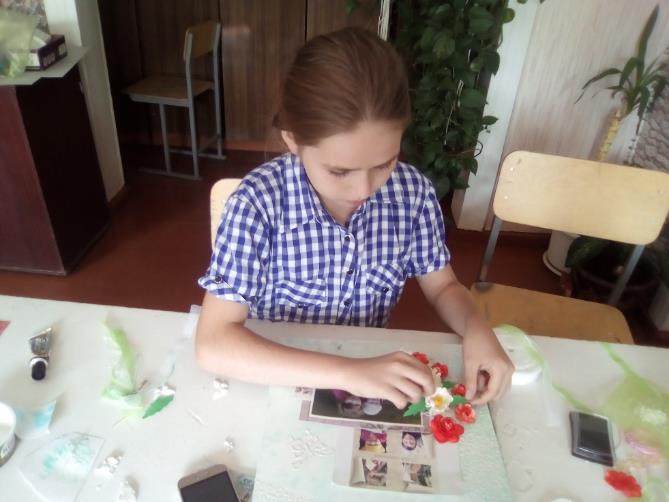 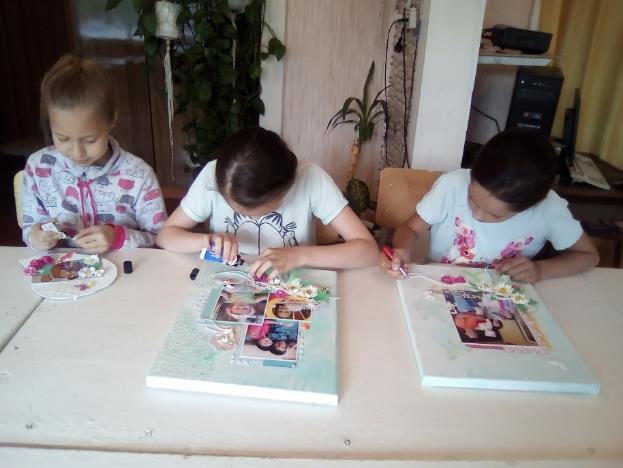 Работа над проектом:
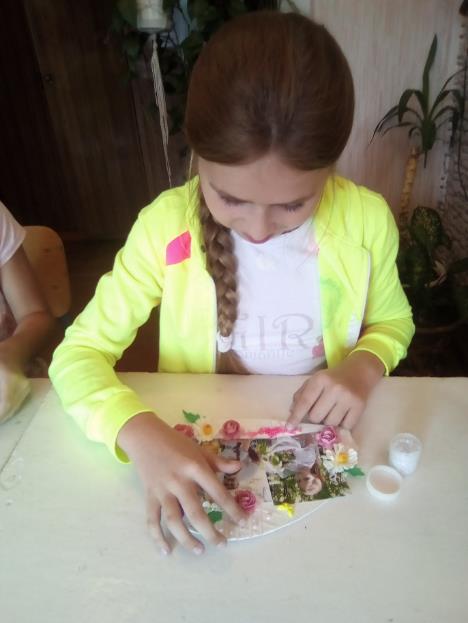 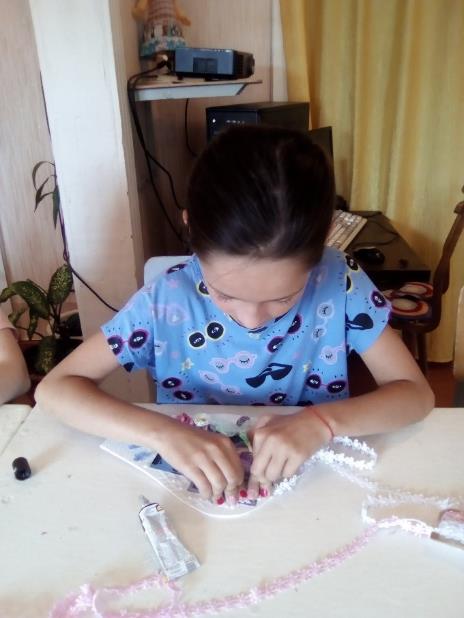 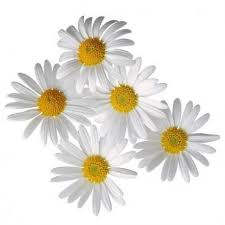 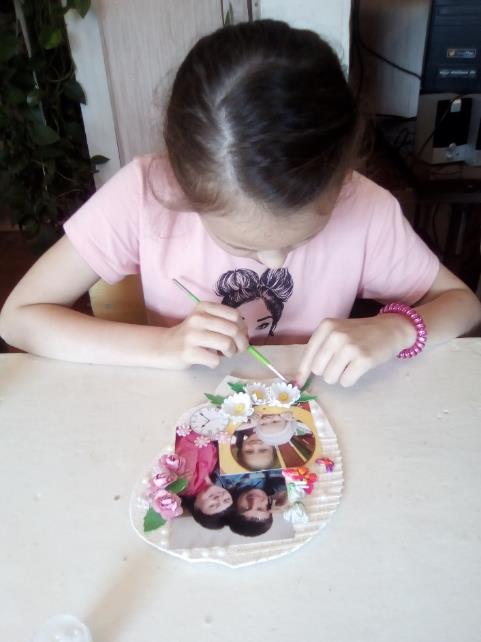 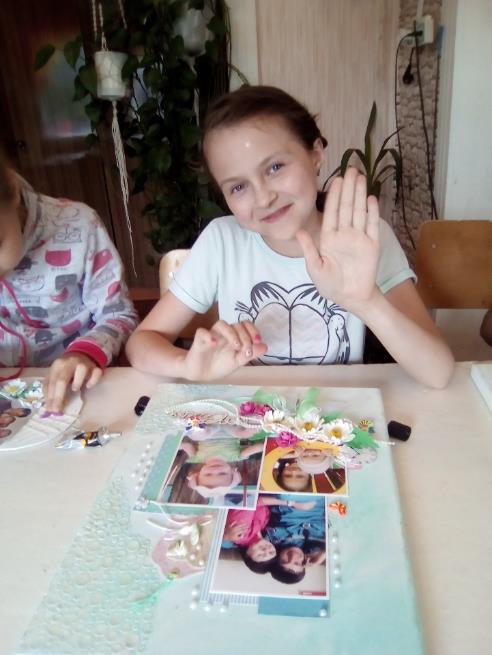 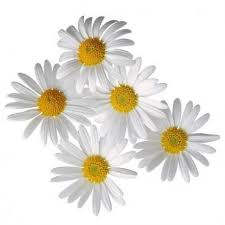 Индивидуальные работы 
«Моя семья»
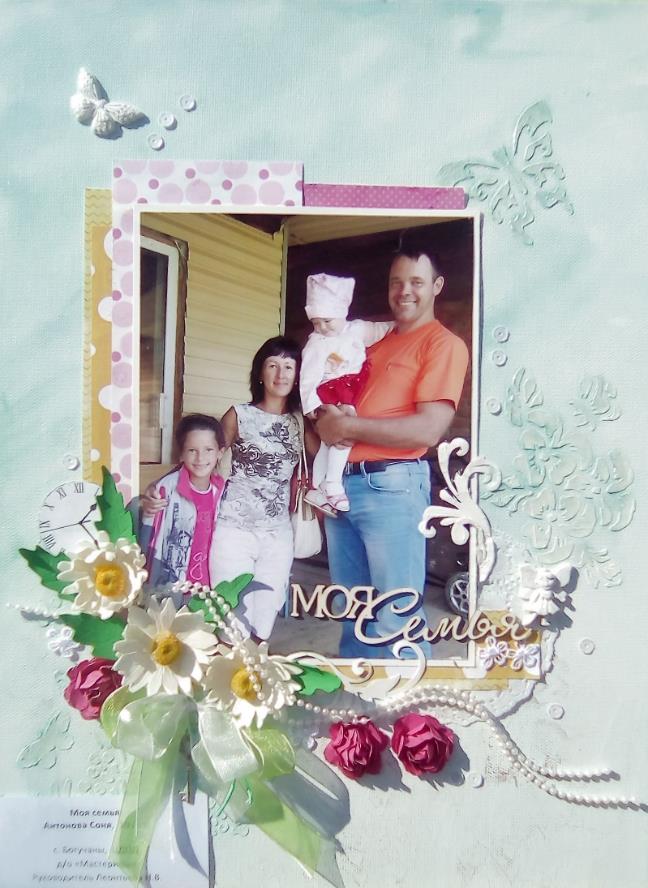 Работа Барановой Тани
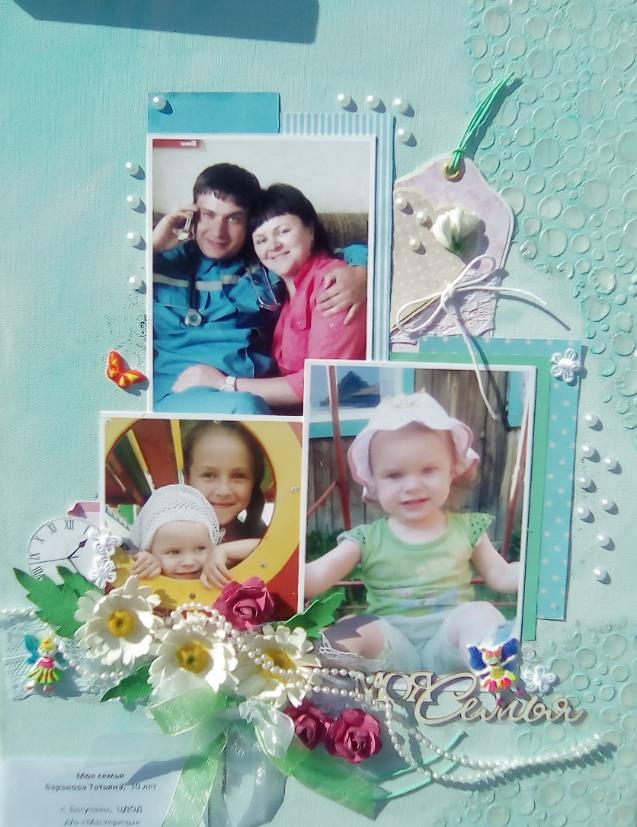 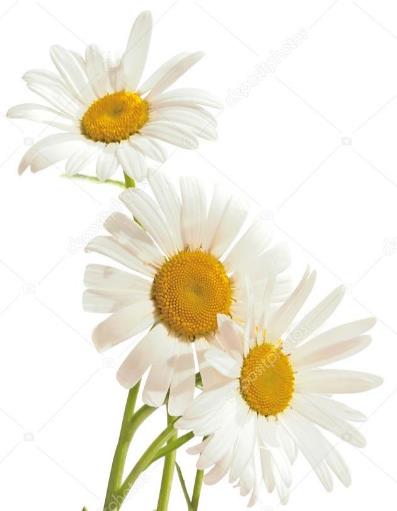 Работа Антоновой Сони
Индивидуальные работы 
«Моя семья»
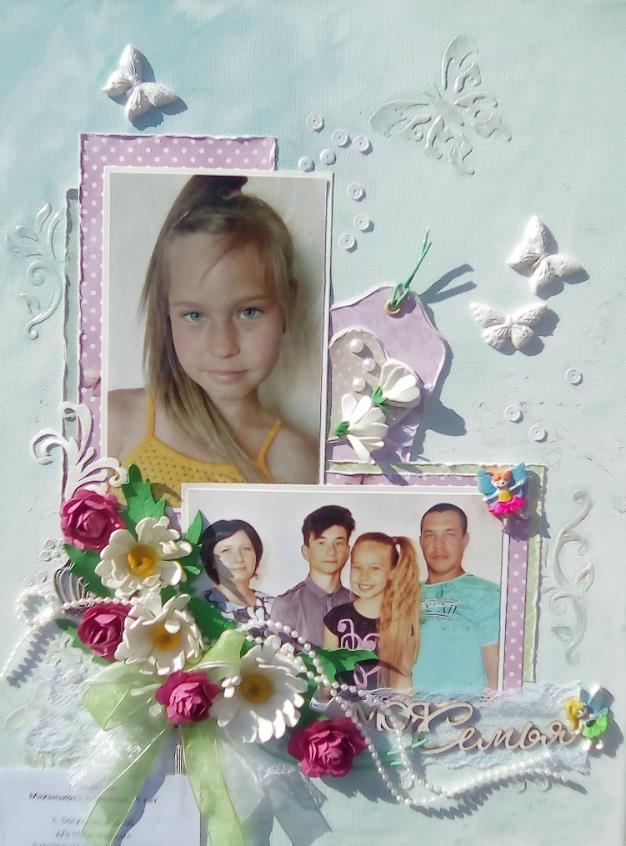 Работа Смолиной Карины
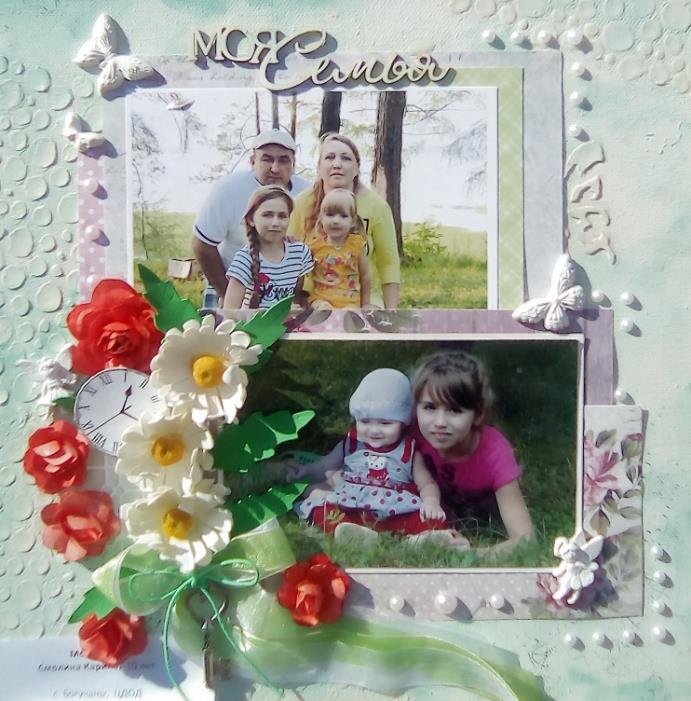 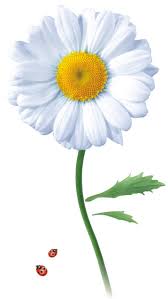 Работа Маханьковой Анжелики
Коллективное панно
 «День семьи, любви и верности»
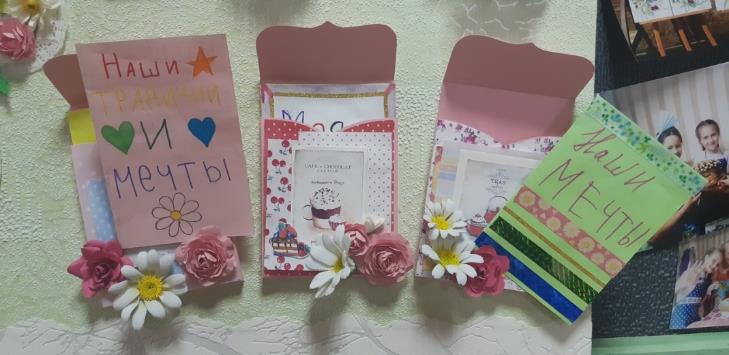 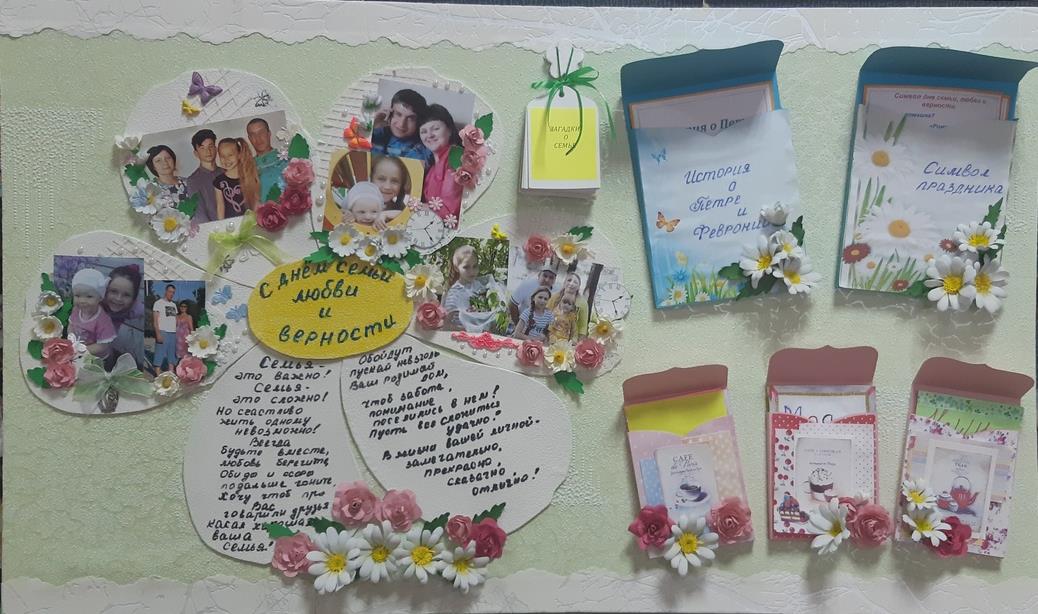 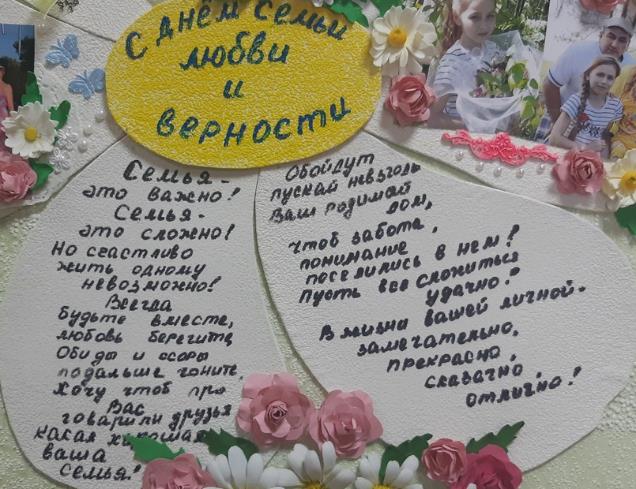 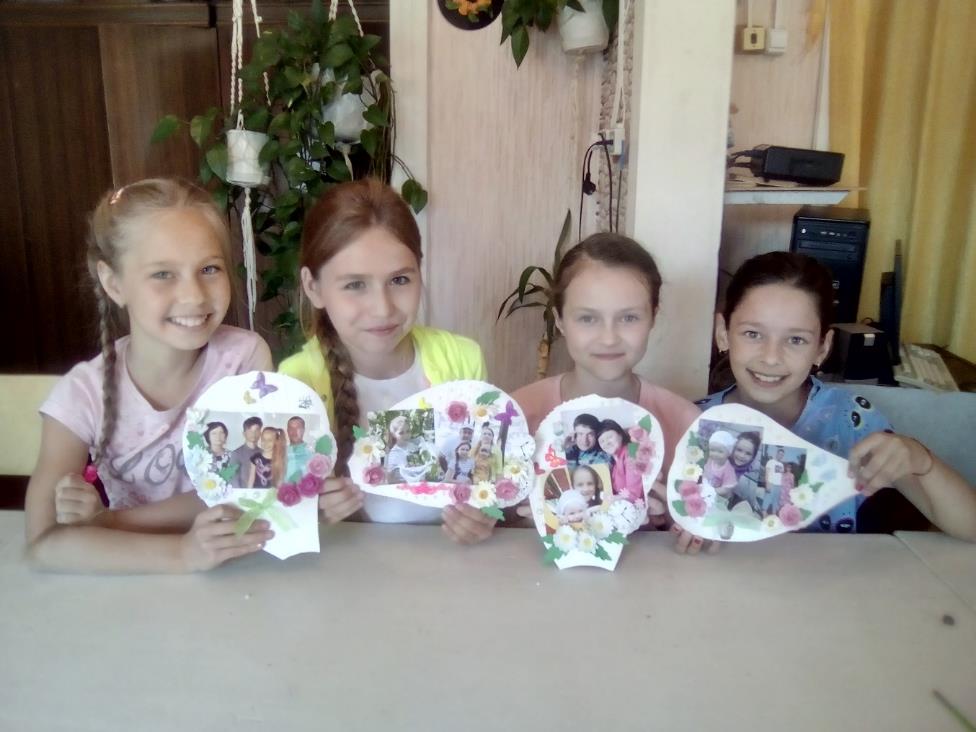 Работа над проектом:
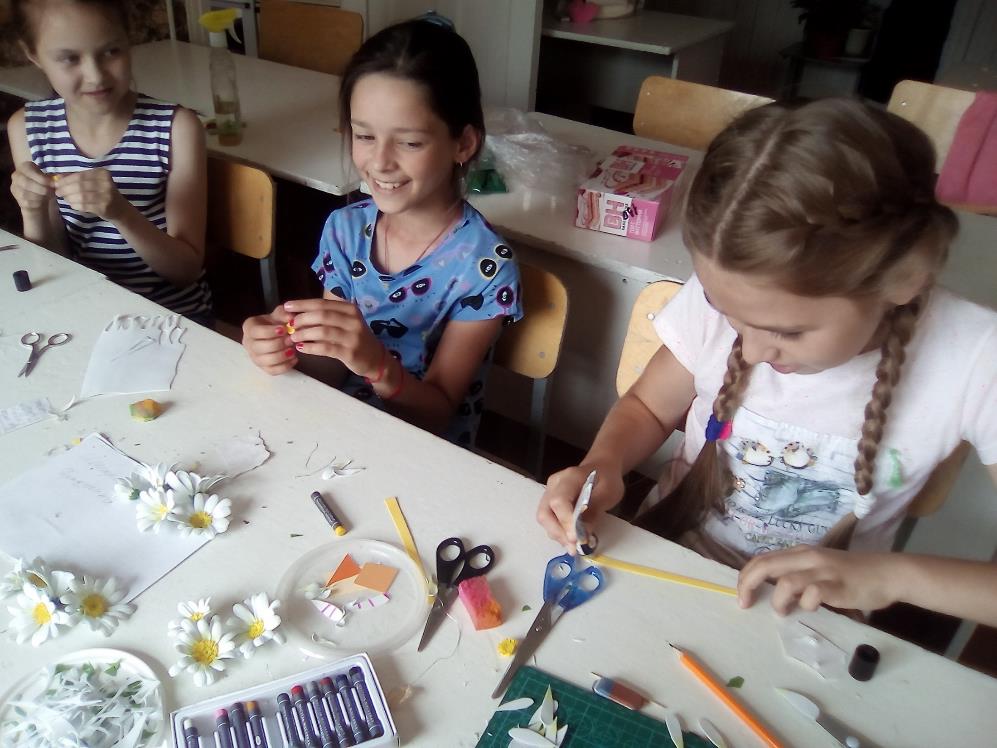 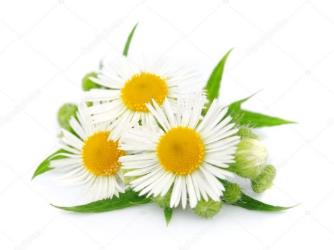 Праздник, посвященный Дню семьи, любви и верности!
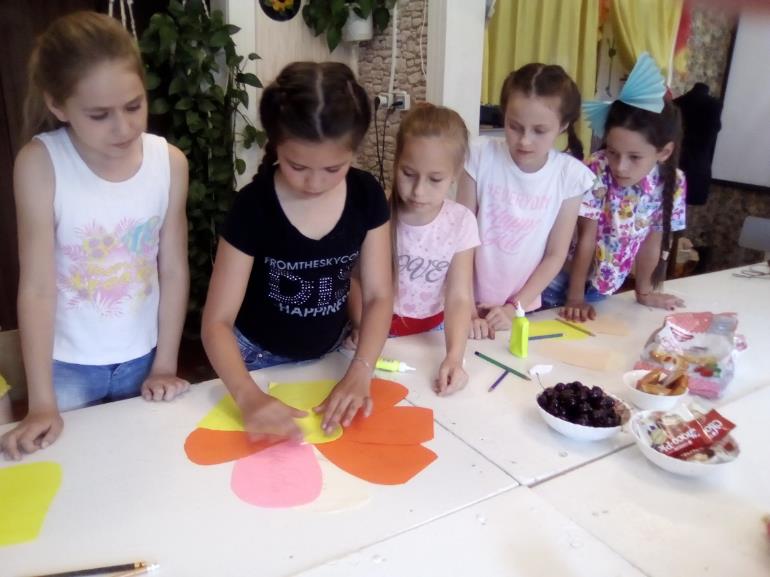 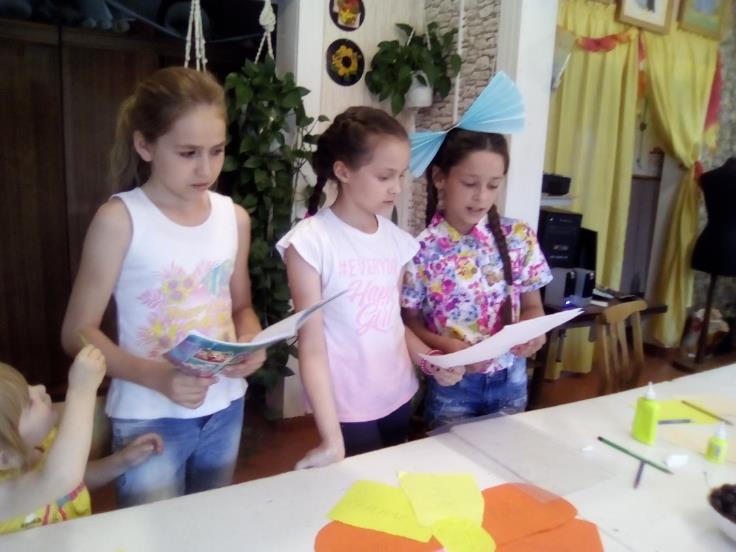 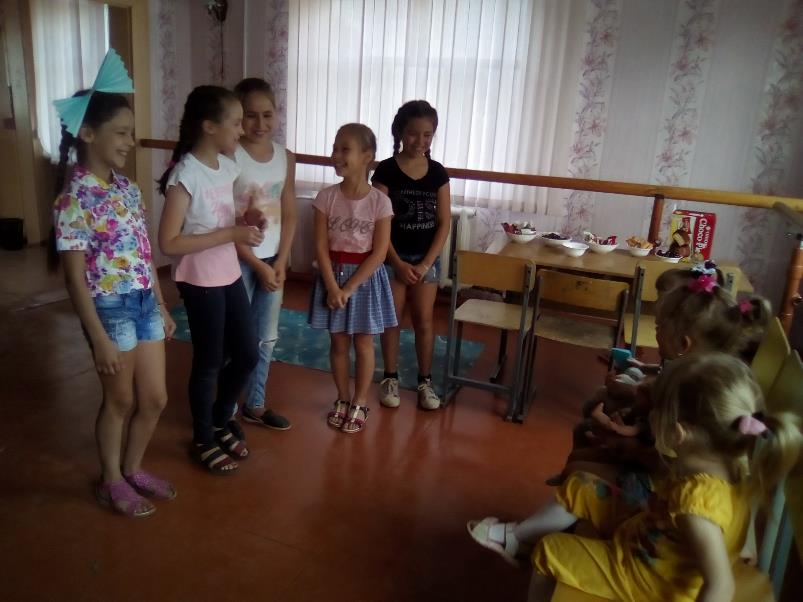 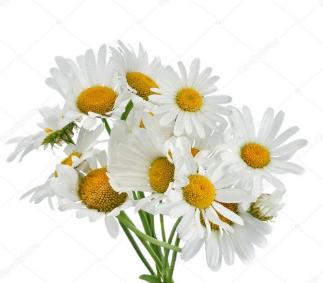 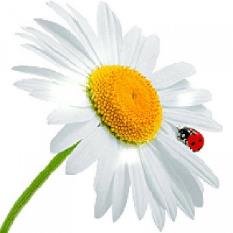 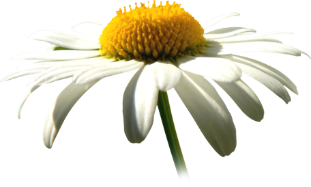 Праздник, посвященный Дню семьи, любви и верности!
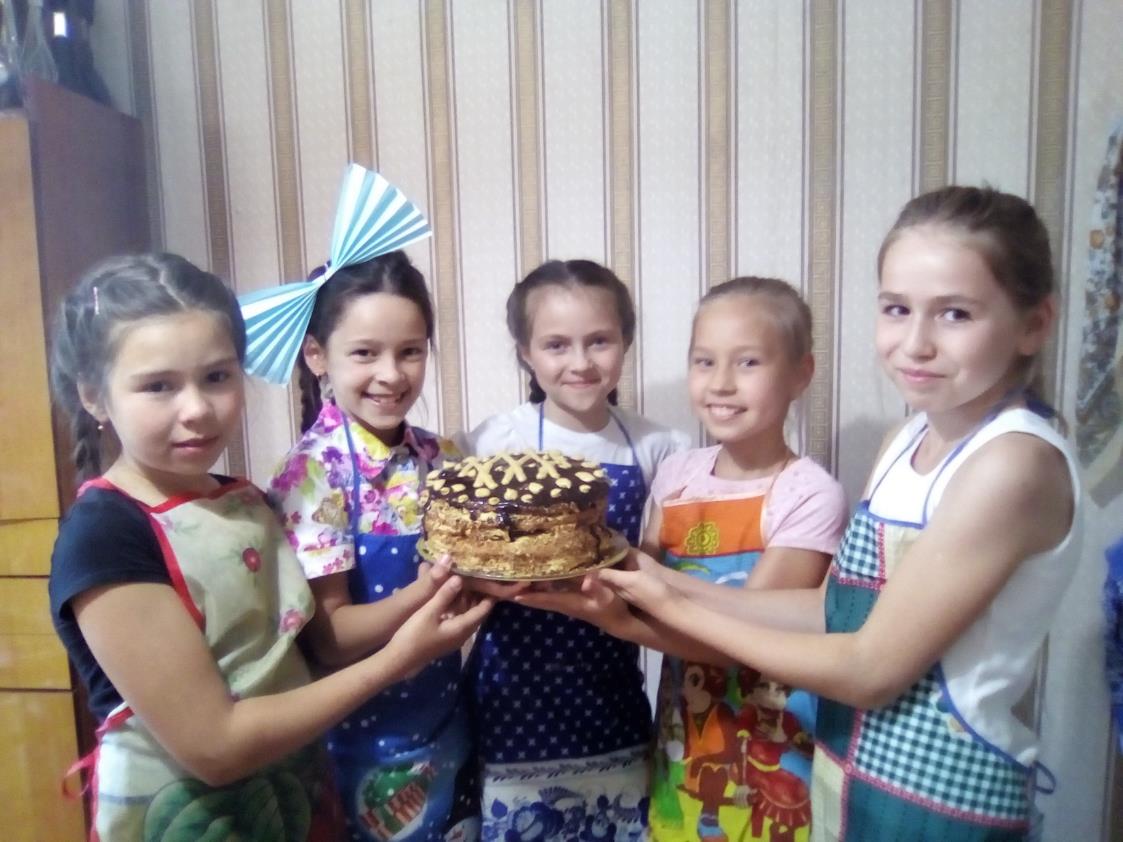 Главным сюрпризом праздника был торт – который девочки испекли сами.
Участие  в выставке «Дары природы»
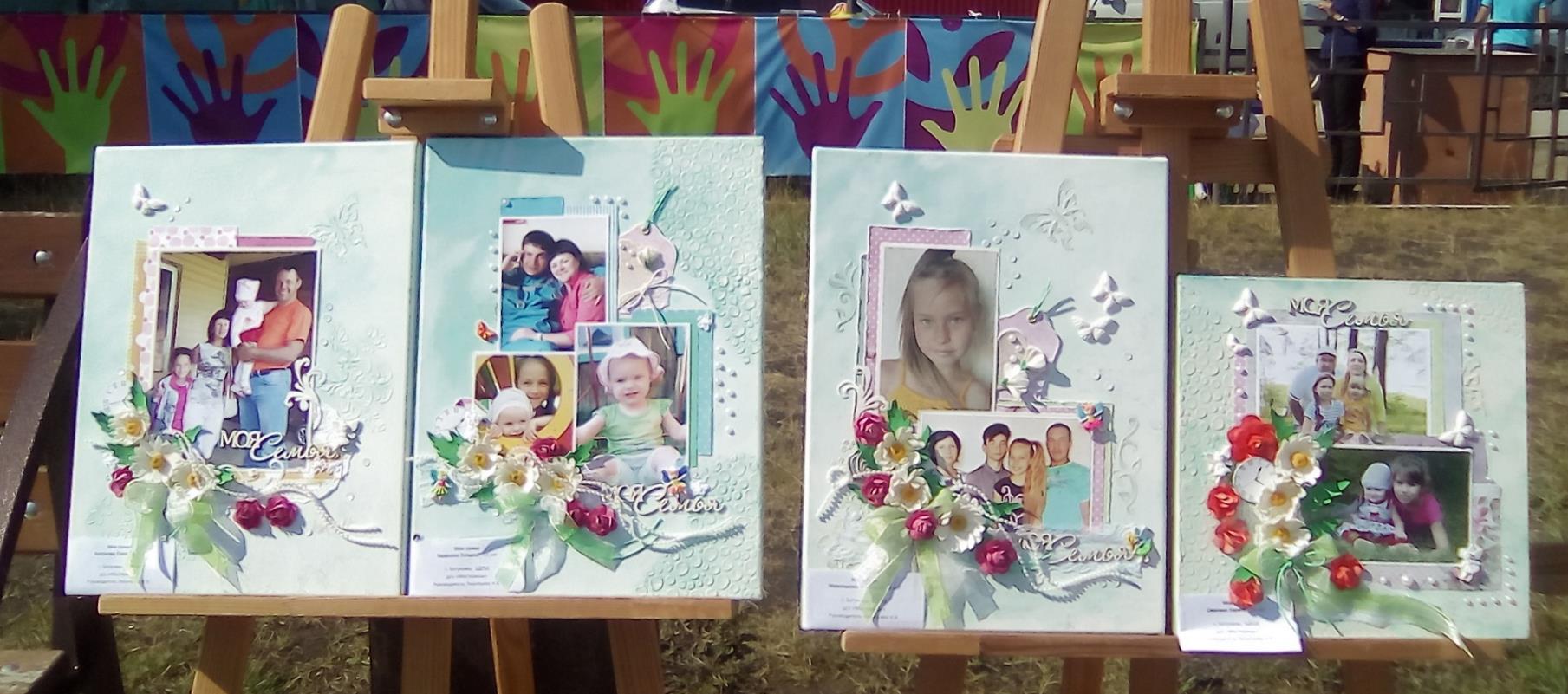 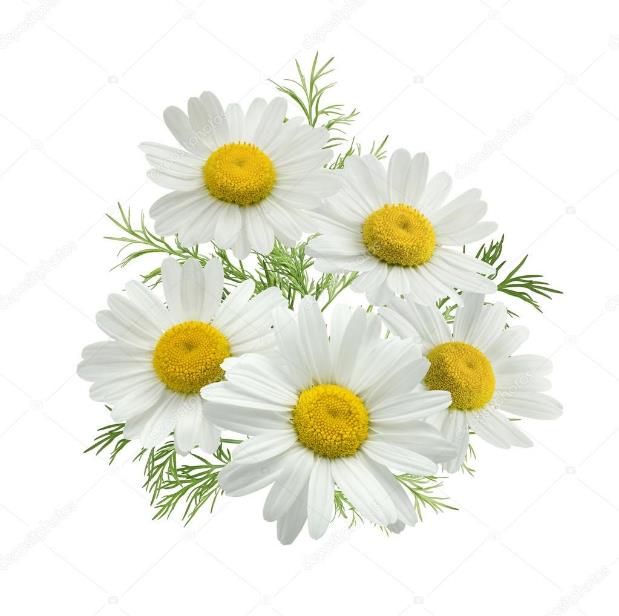 Спасибо за внимание!